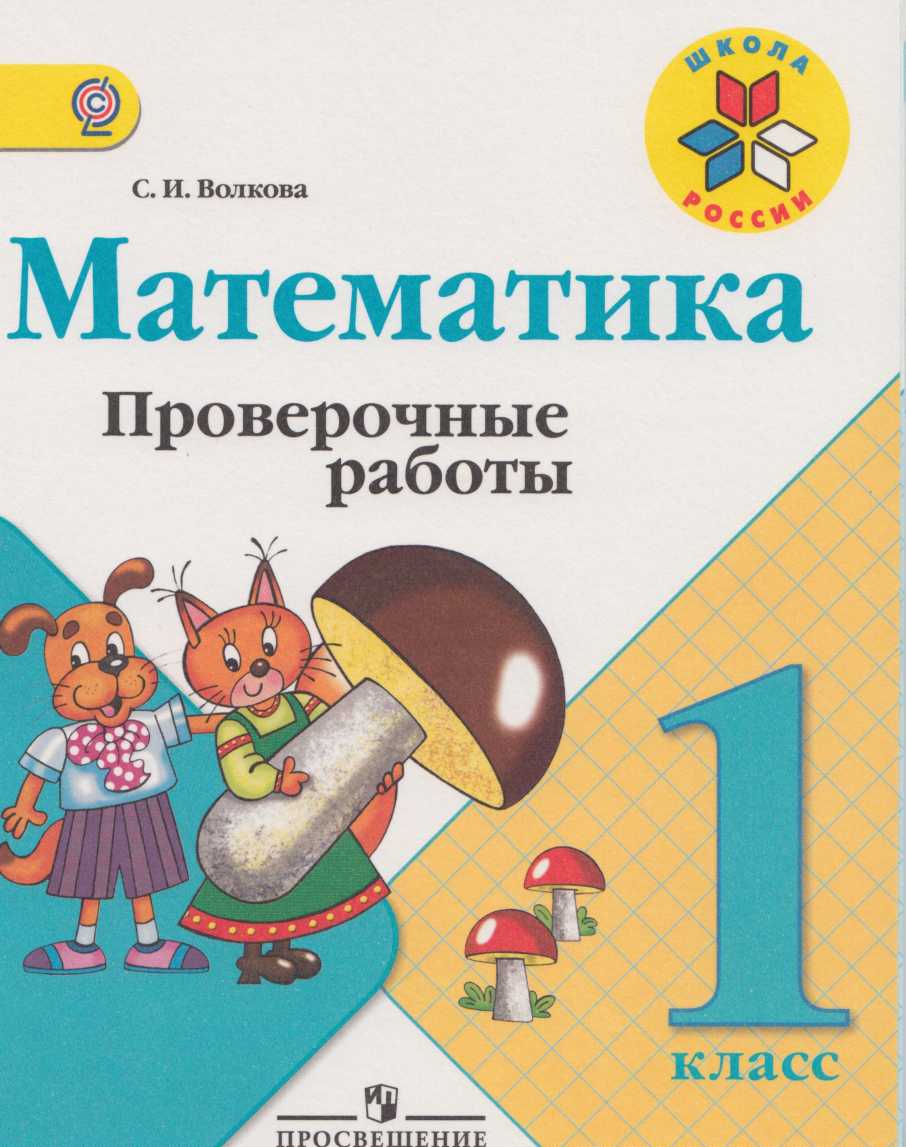 Интерактивное пособие
Учитель начальных классов МБОУ СОШ №10 им. Т.П.Северова г.Туапсе
Рождественская Надежда Петровна
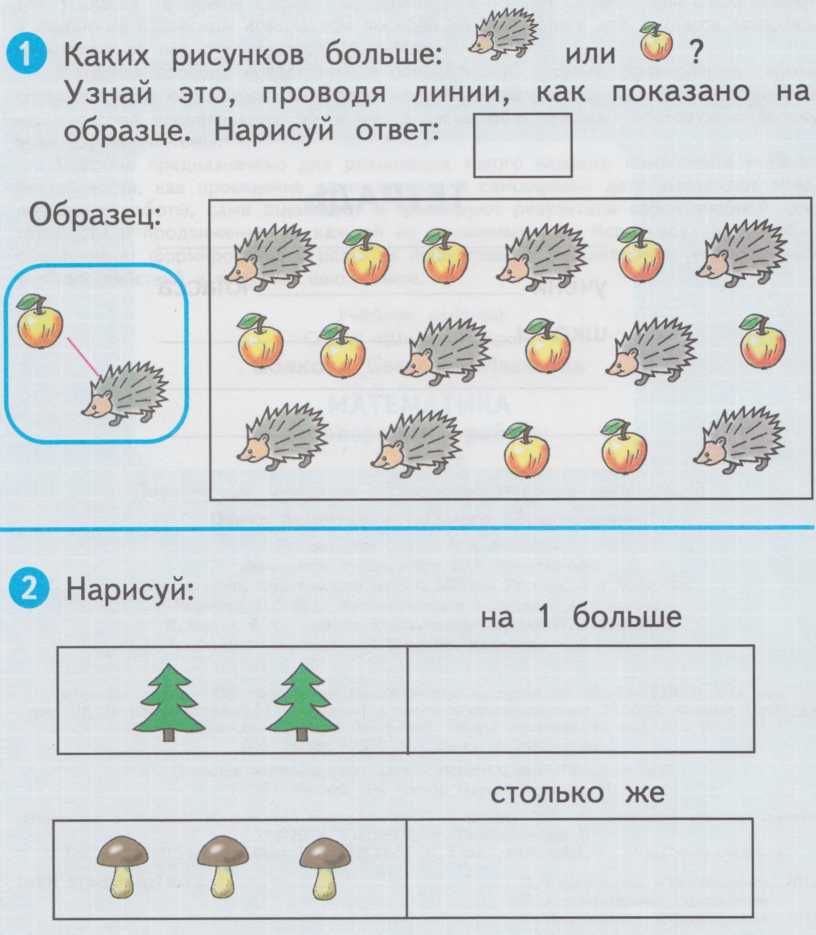 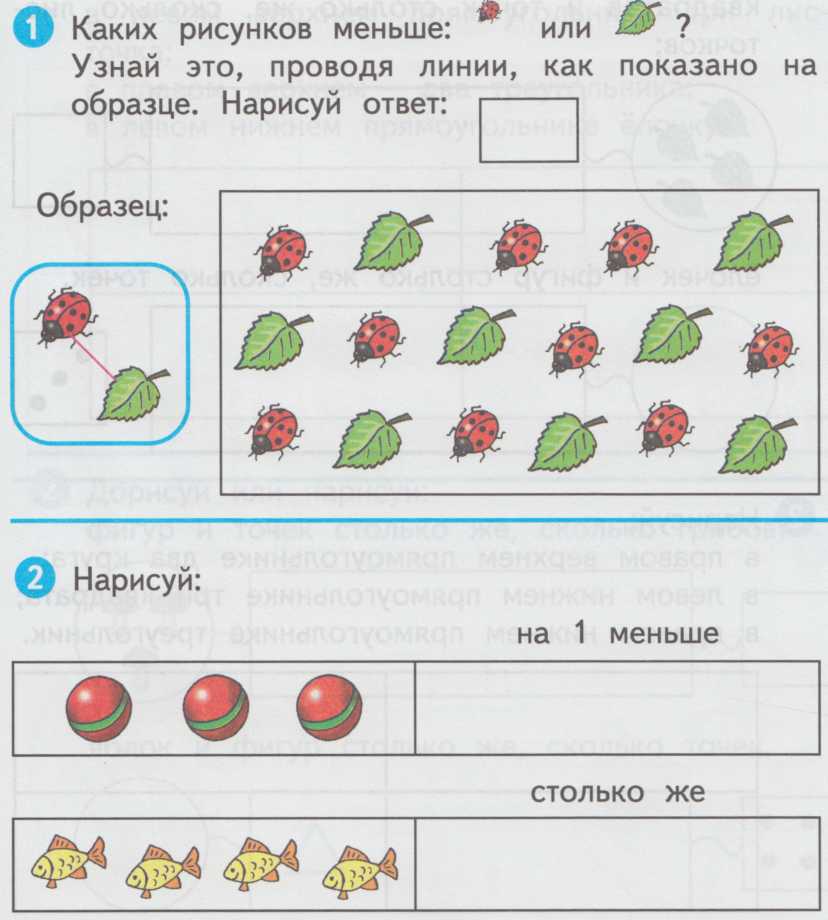 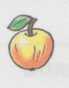 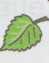 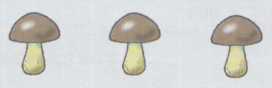 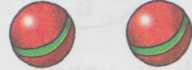 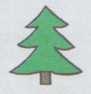 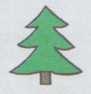 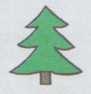 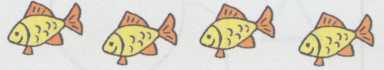 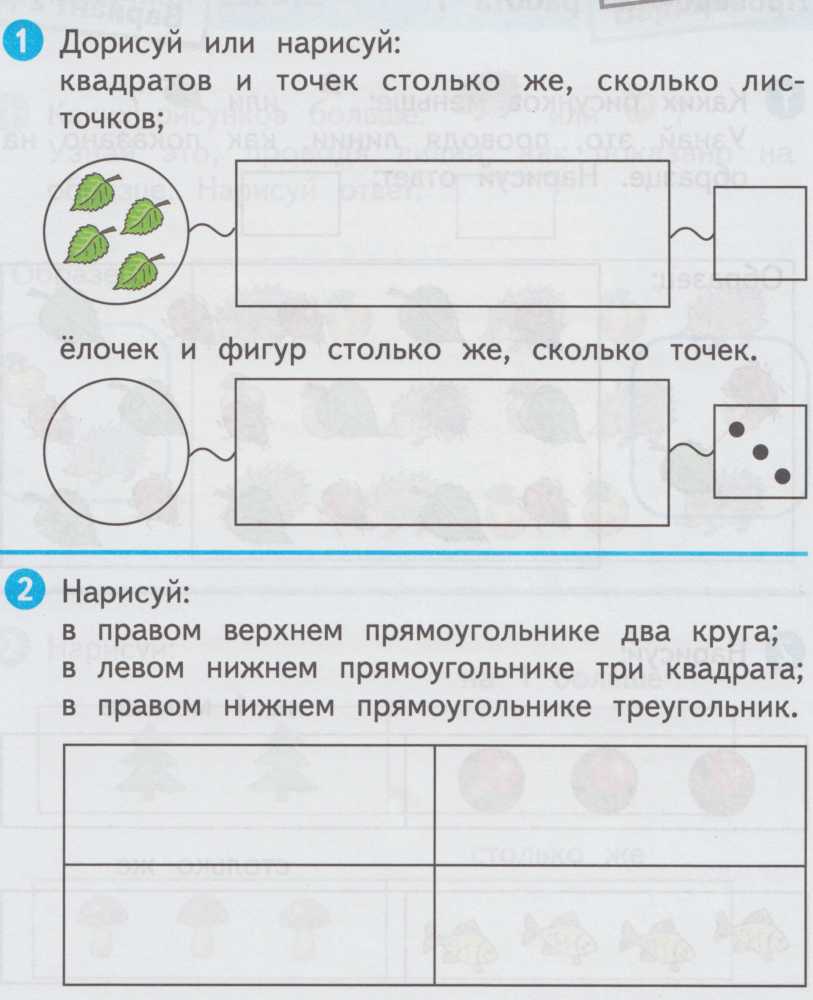 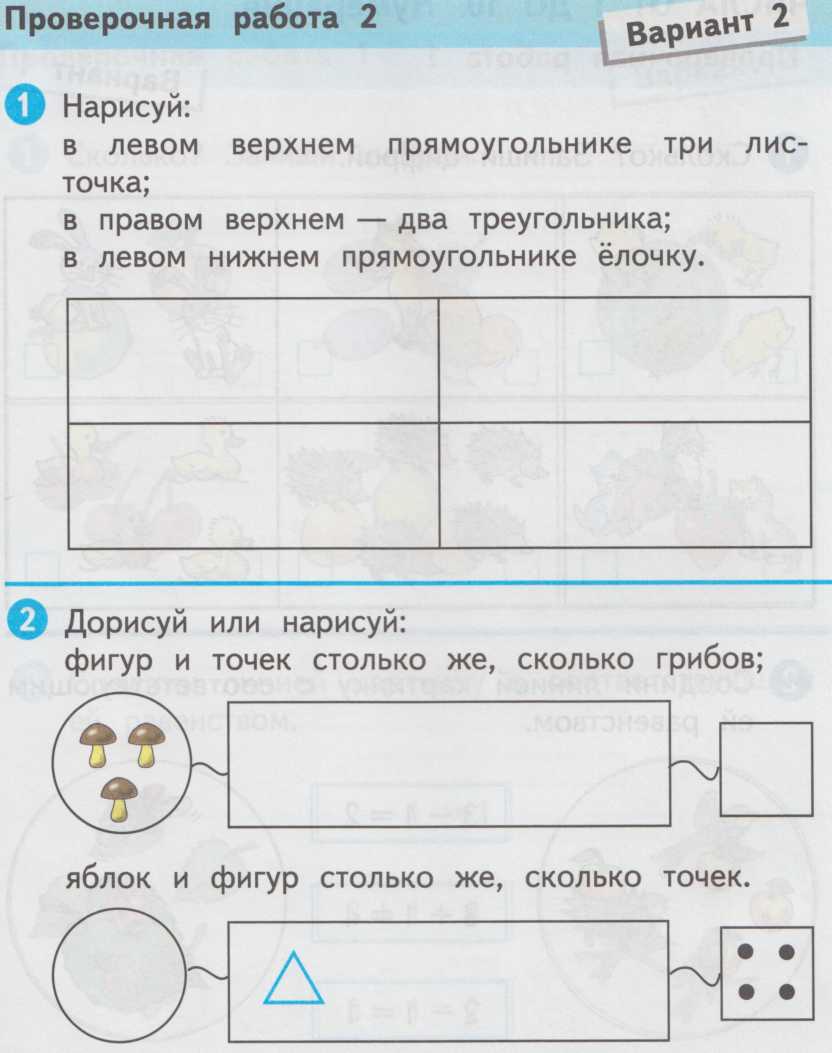 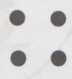 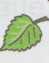 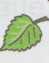 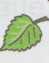 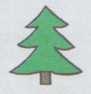 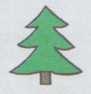 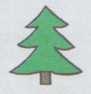 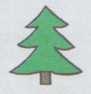 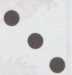 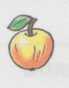 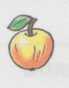 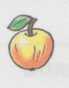 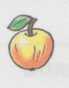 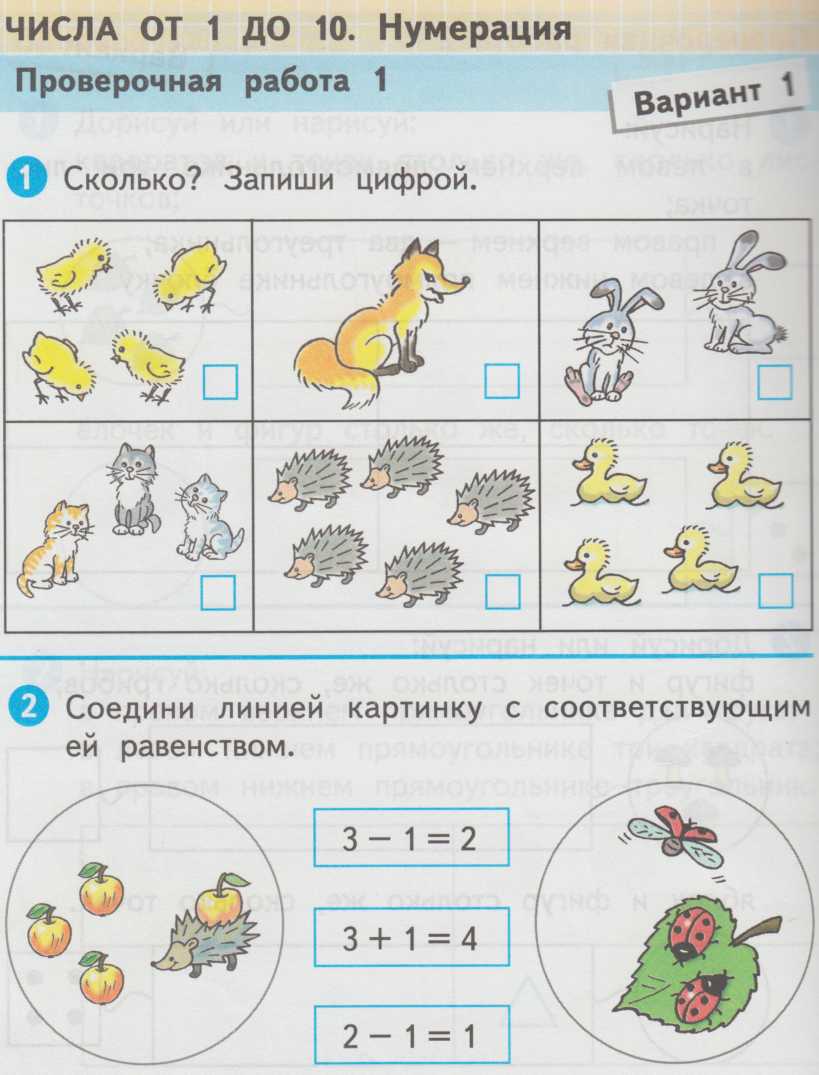 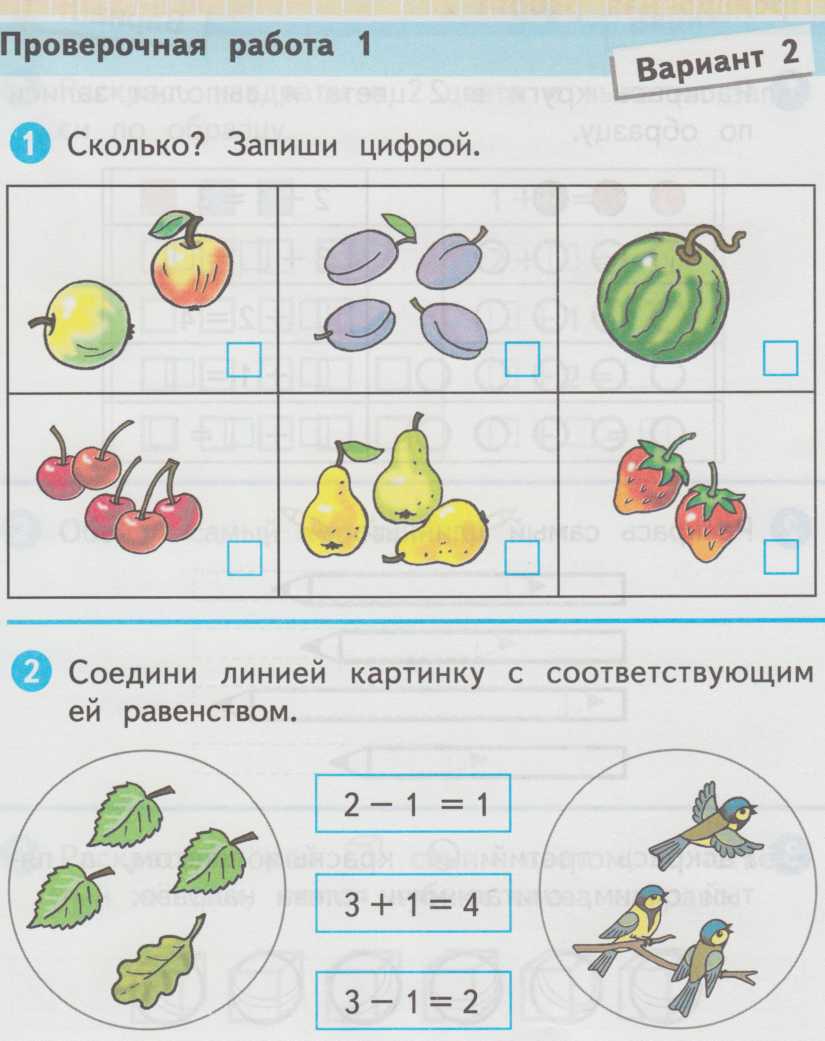 2
1
4
1
2
4
5
3
2
5
4
3
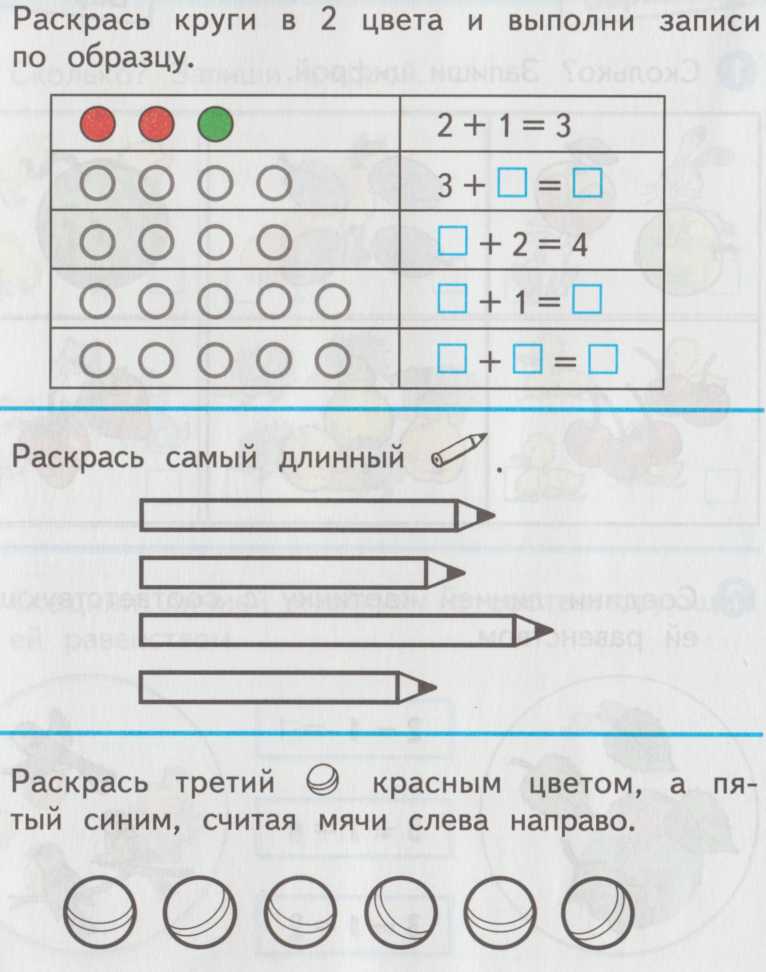 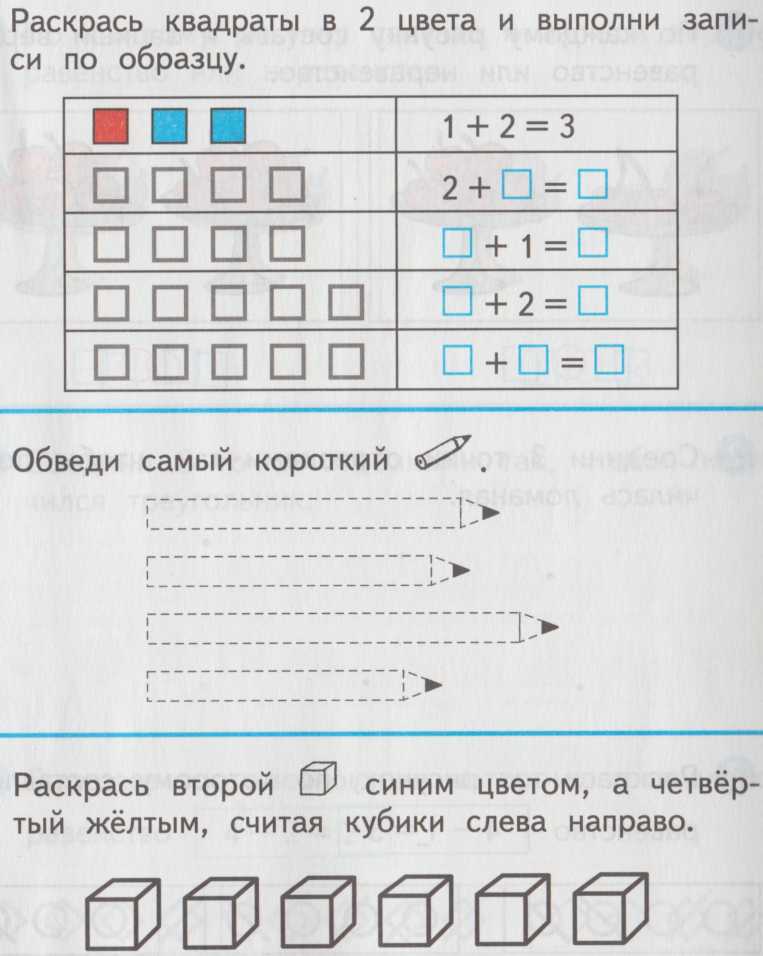 Вариант 1
Вариант 2
1
4
2
2
2
4
3
5
4
3
3
2
3
5
4
1
5
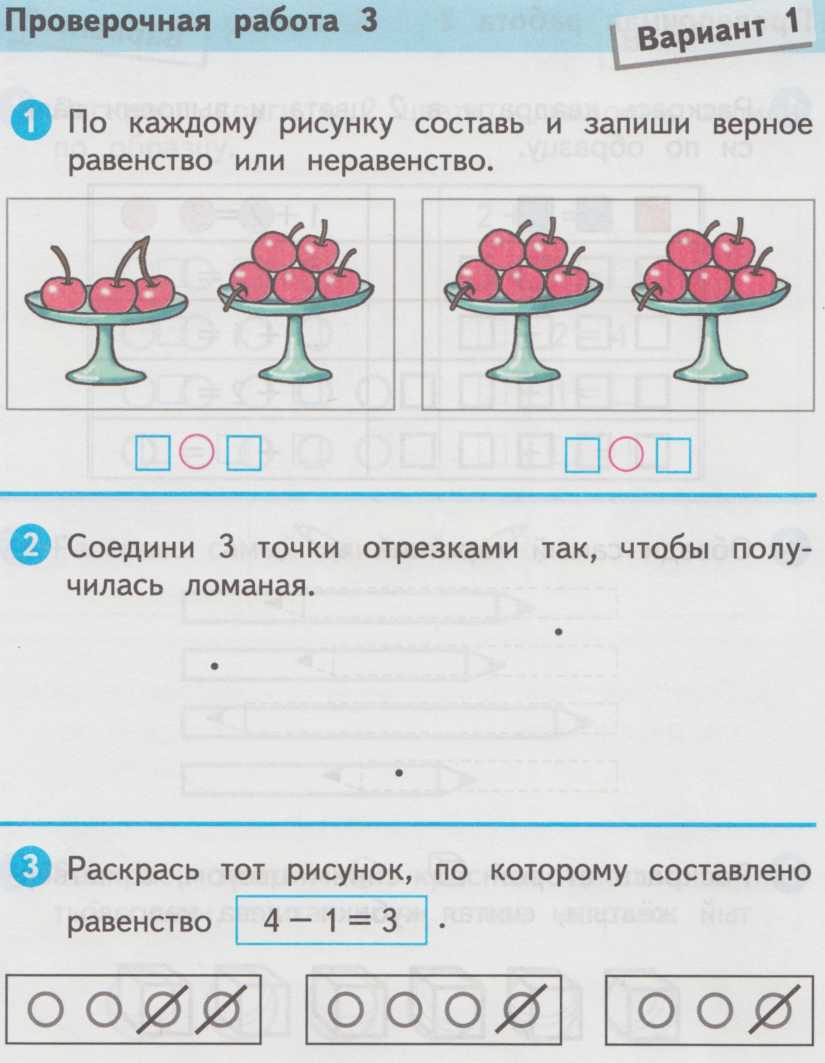 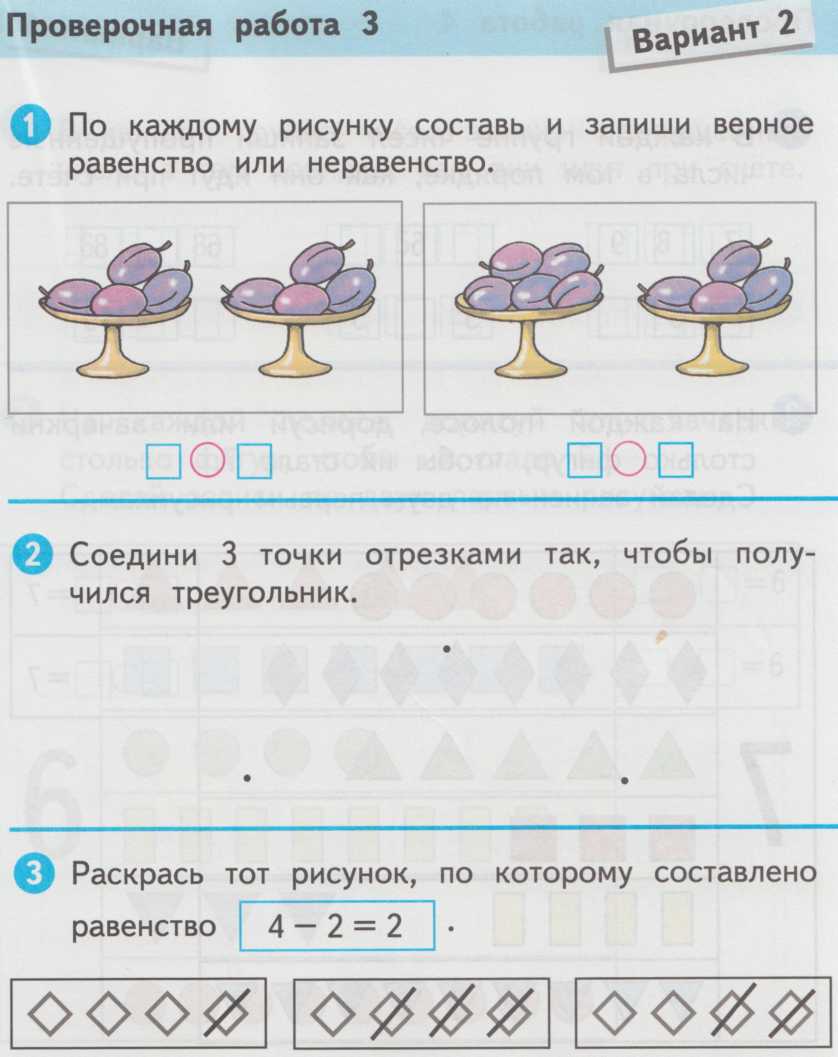 3
<
5
5
=
5
4
=
4
5
>
4
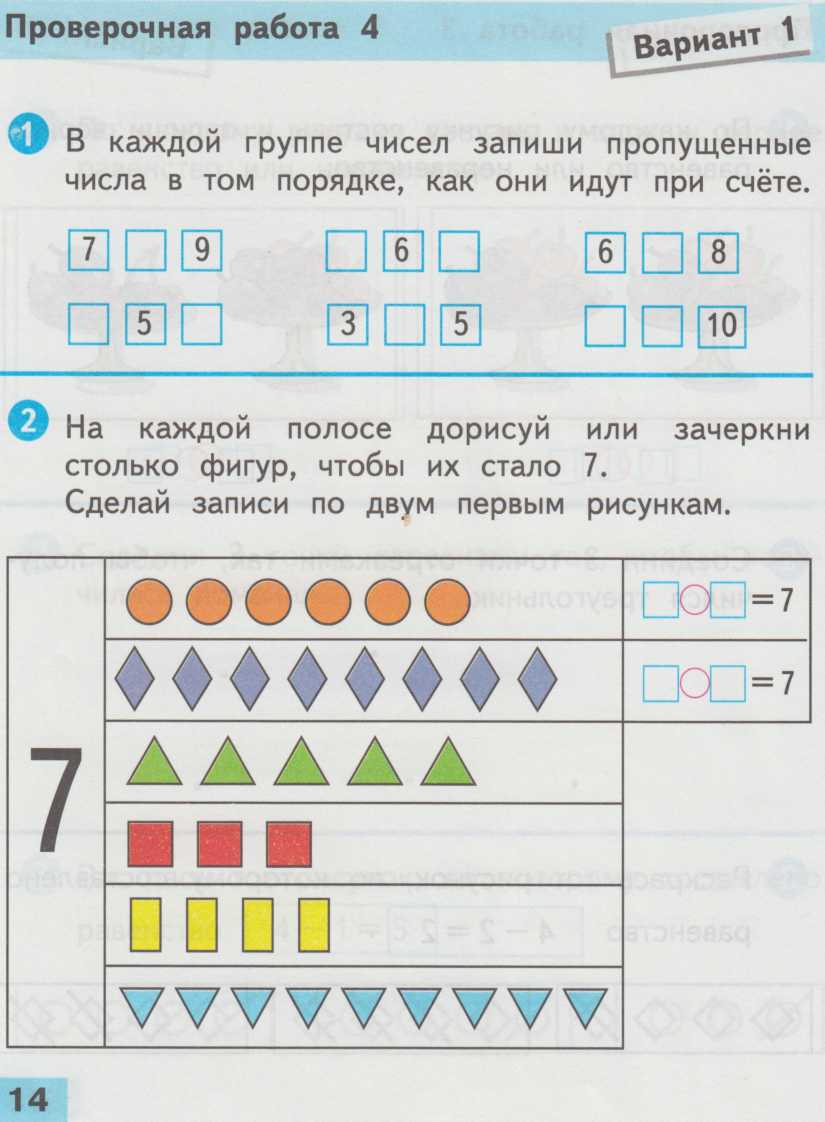 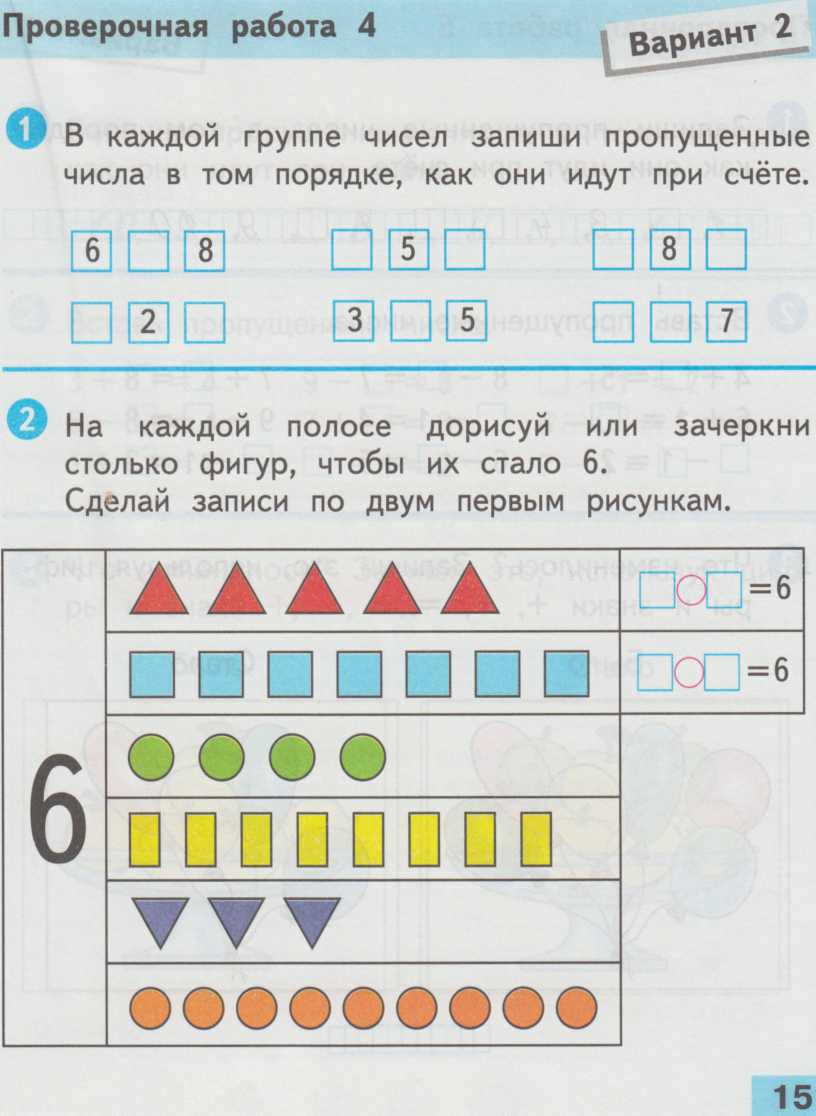 7
8
5
7
7
4
6
7
9
4
6
4
8
9
1
3
4
5
6
6
+
1
5
1
+
8
-
1
7
-
1
5
+
2
=
7
4
+
2
=
6
3
+
4
=
7
8
-
2
=
6
+
4
3
=
7
3
+
3
=
6
9
-
2
=
7
9
-
3
=
6
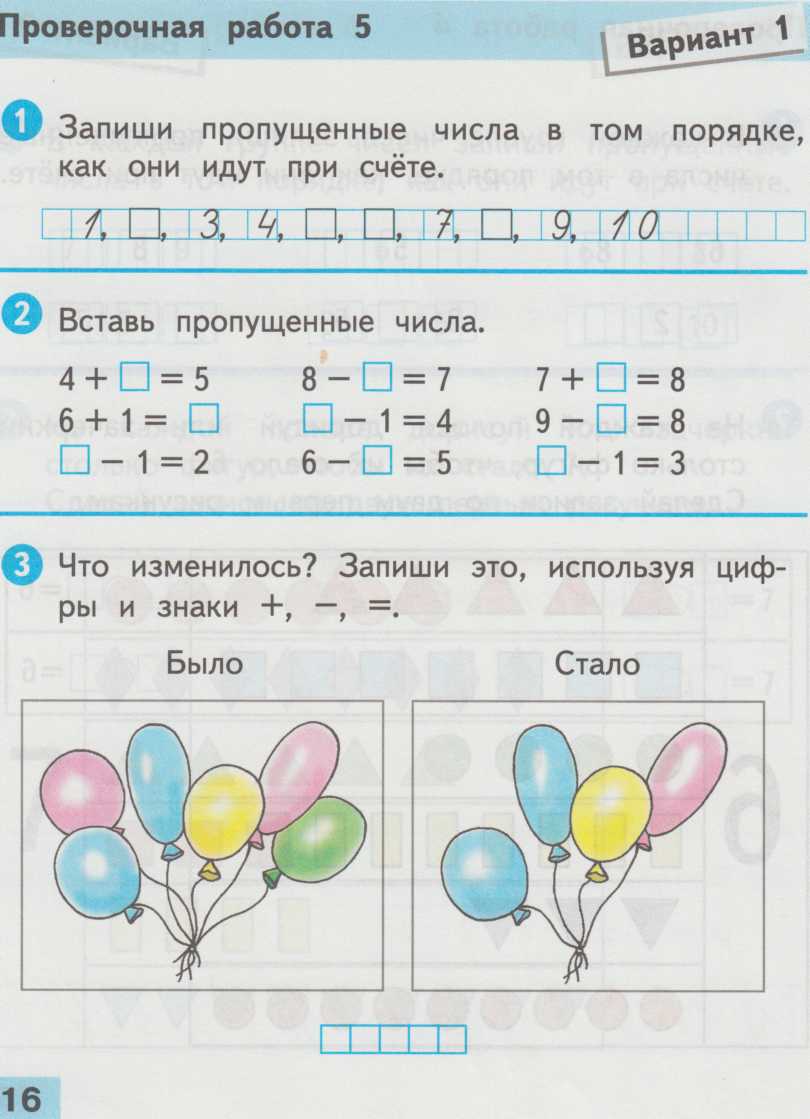 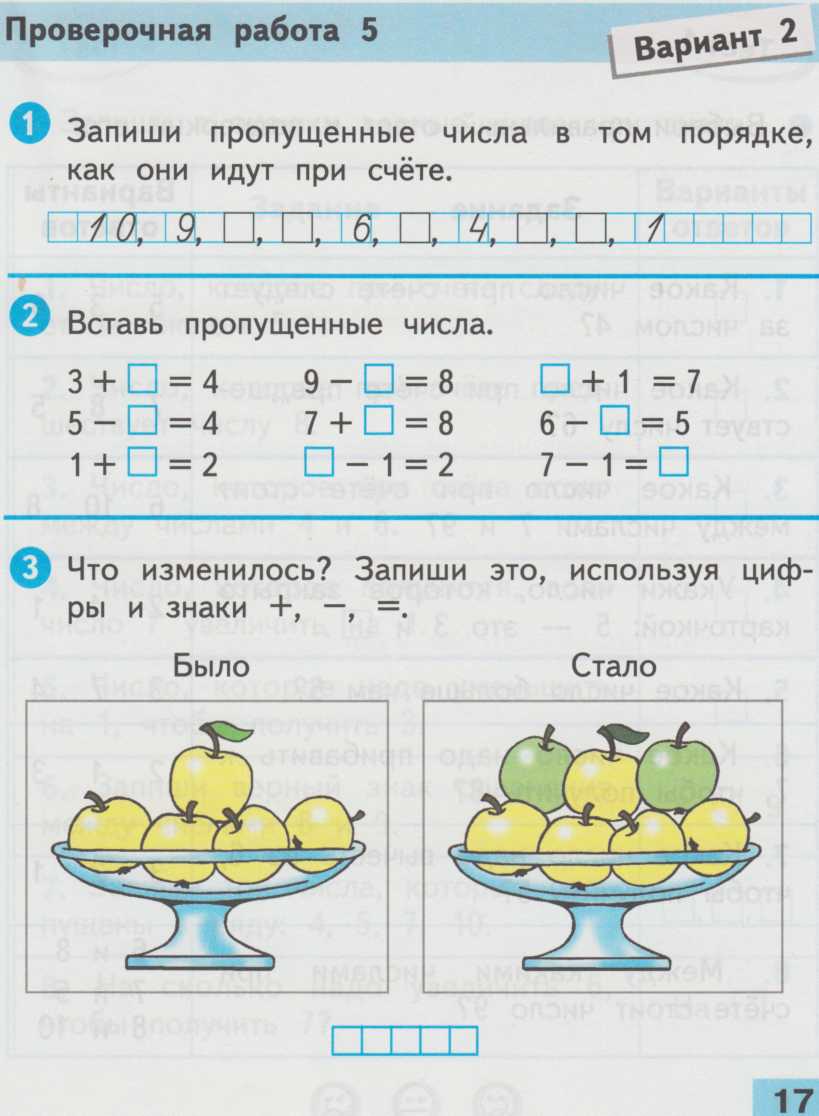 2
5
6
8
8
7
5
3
2
1
1
1
1
1
6
7
5
1
1
1
1
3
1
4
1
3
6
6
-
2
=
4
5
+
2
=
7
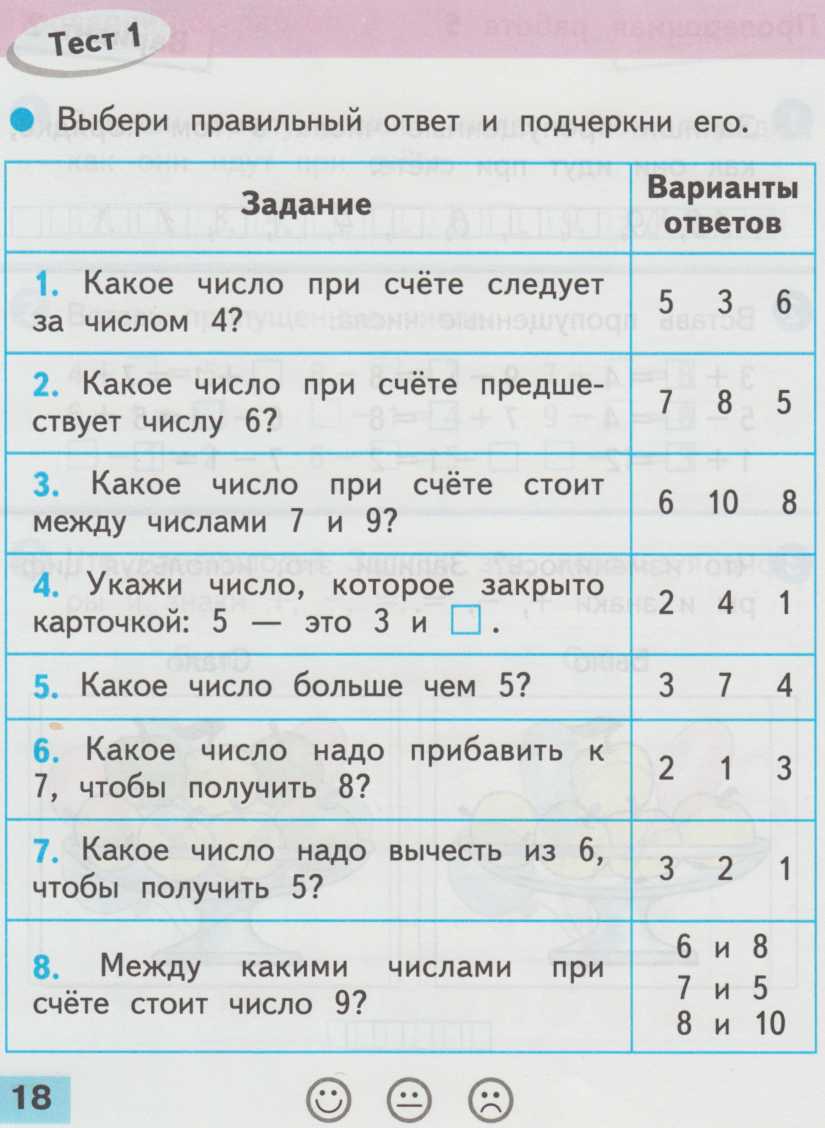 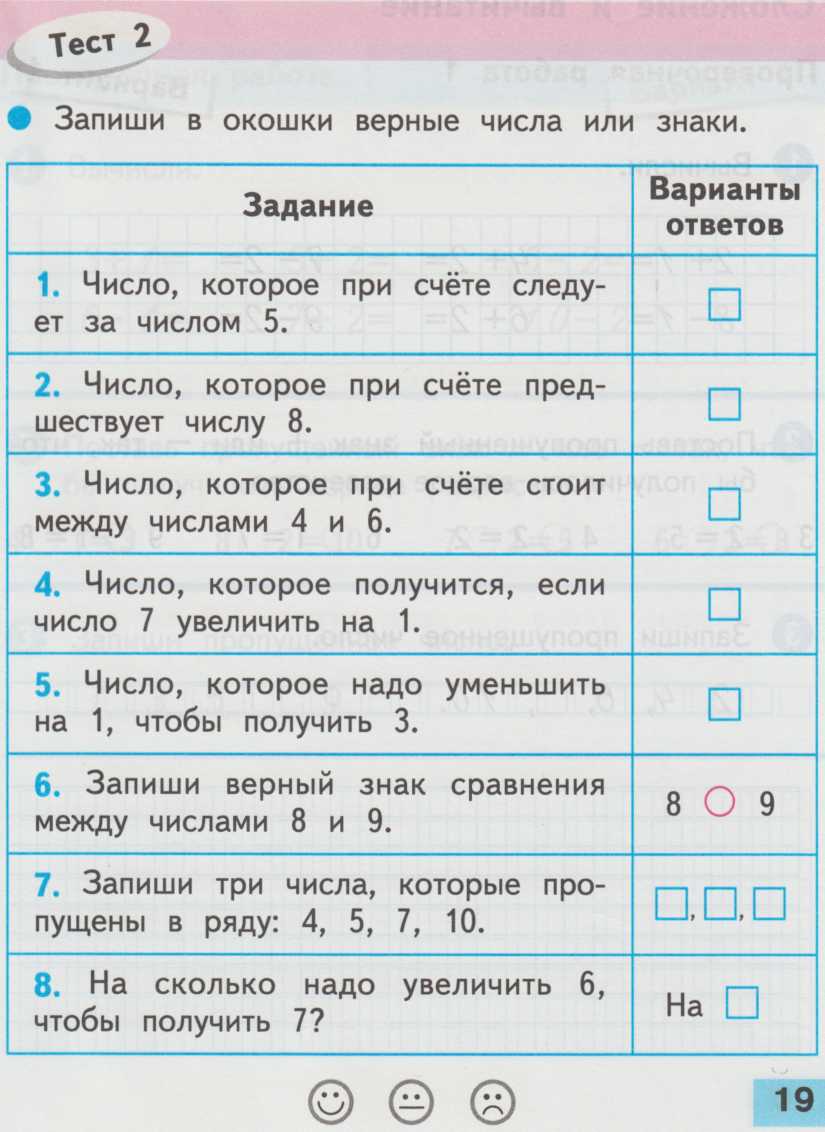 6
7
5
8
4
<
6
8
9
1
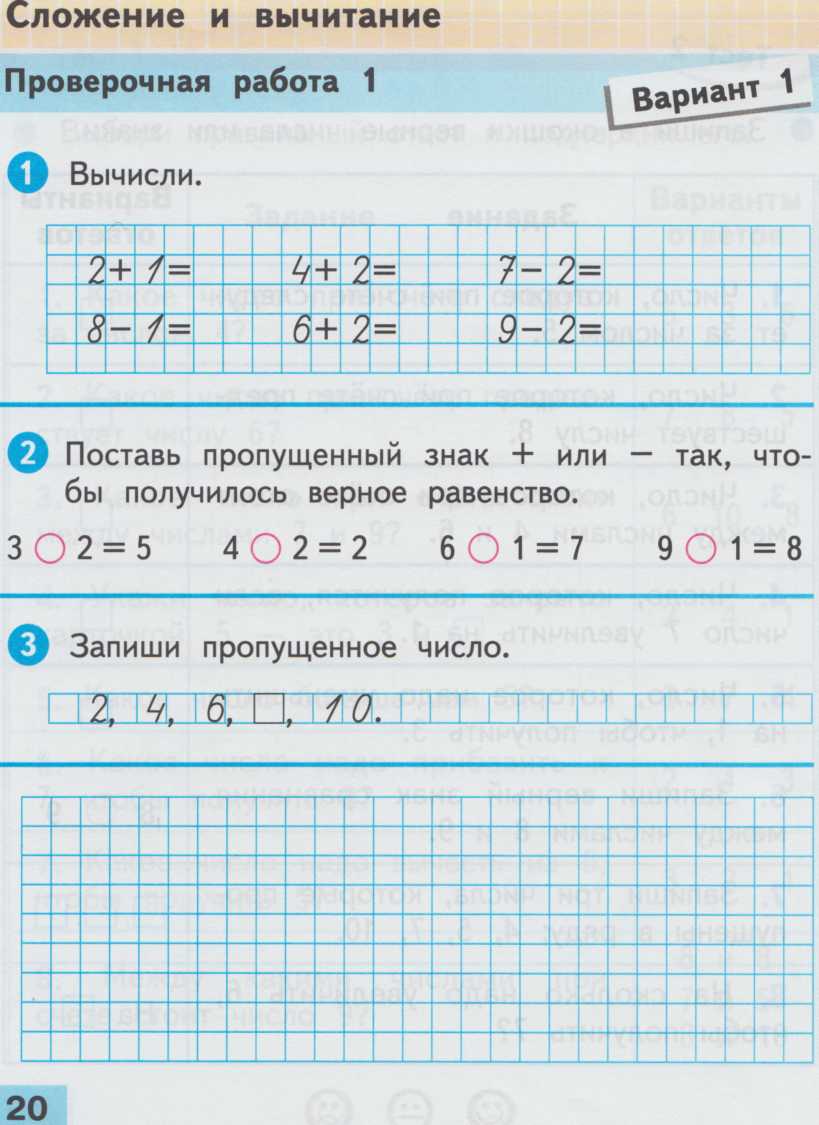 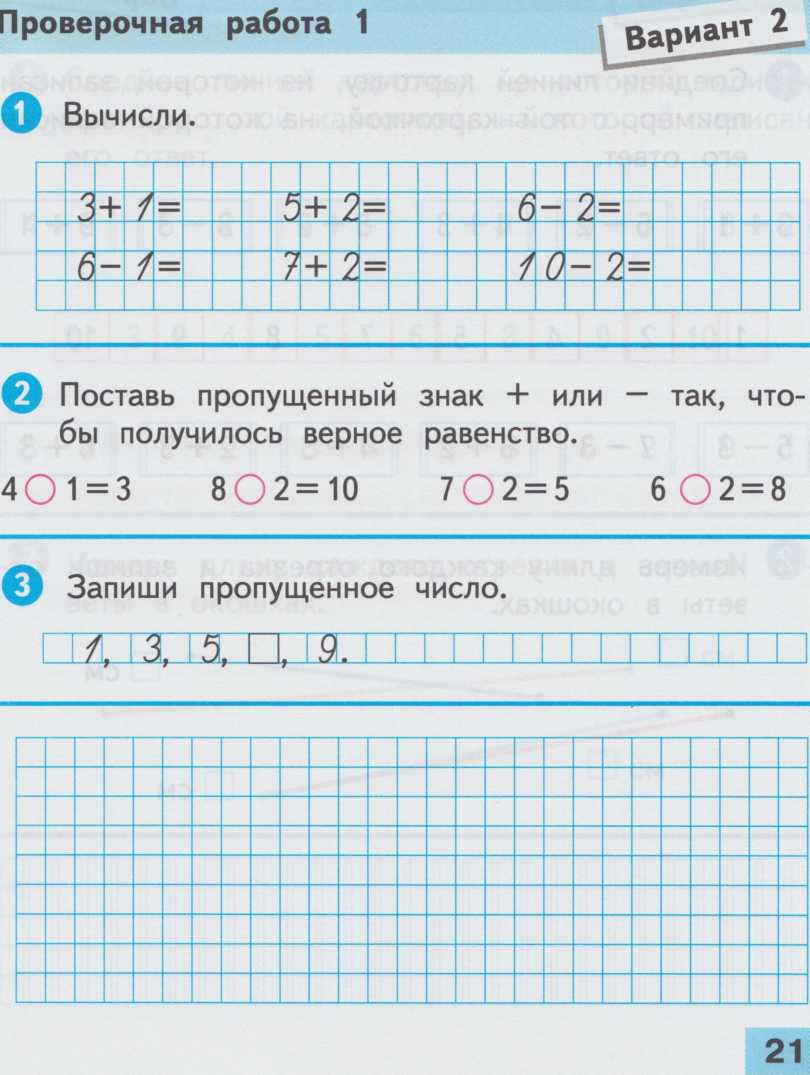 4
7
4
3
6
5
5
9
8
7
8
7
-
-
-
+
-
+
+
+
8
6
7 см
5 см
9 см
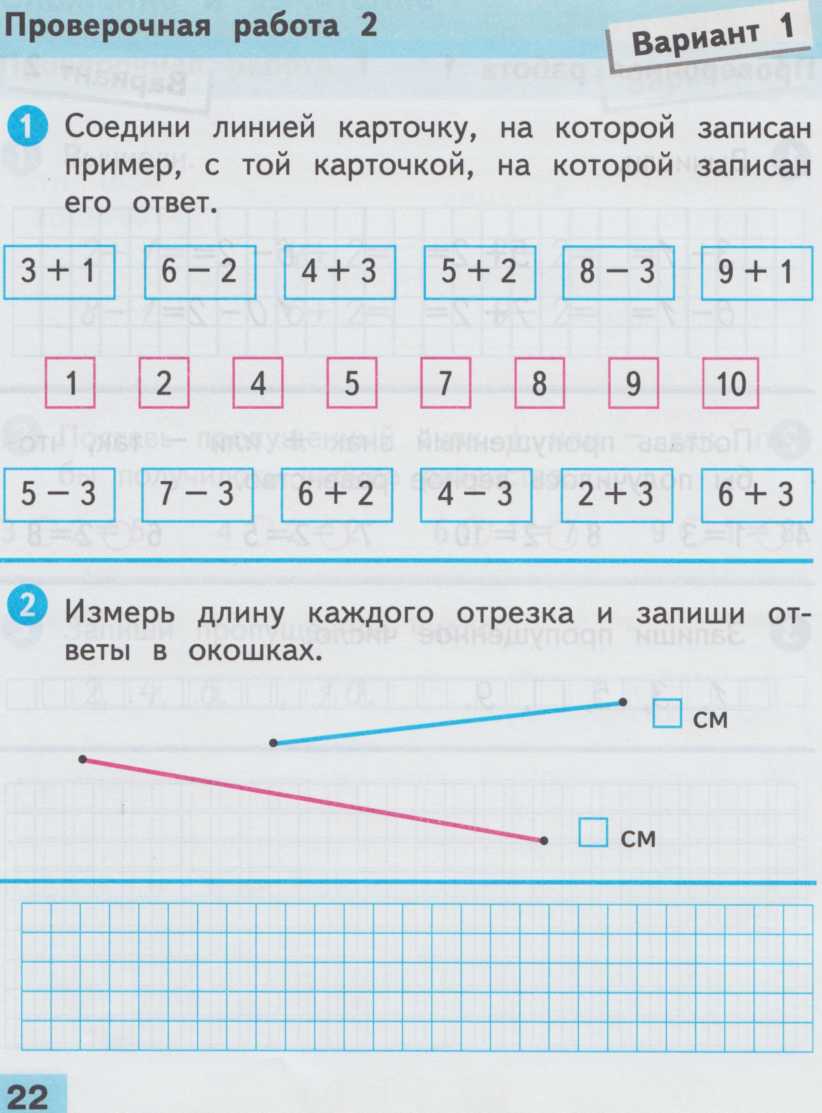 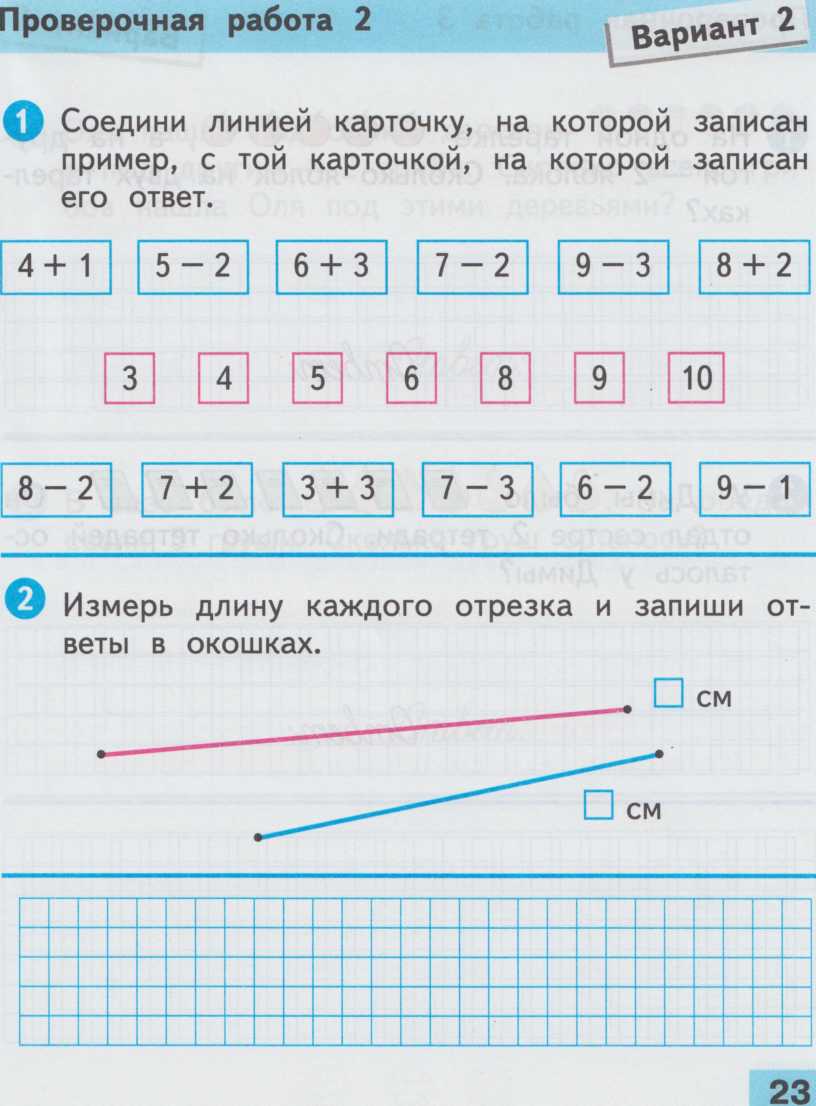 6
8
6
см
<
8 см
8 см >
6 см
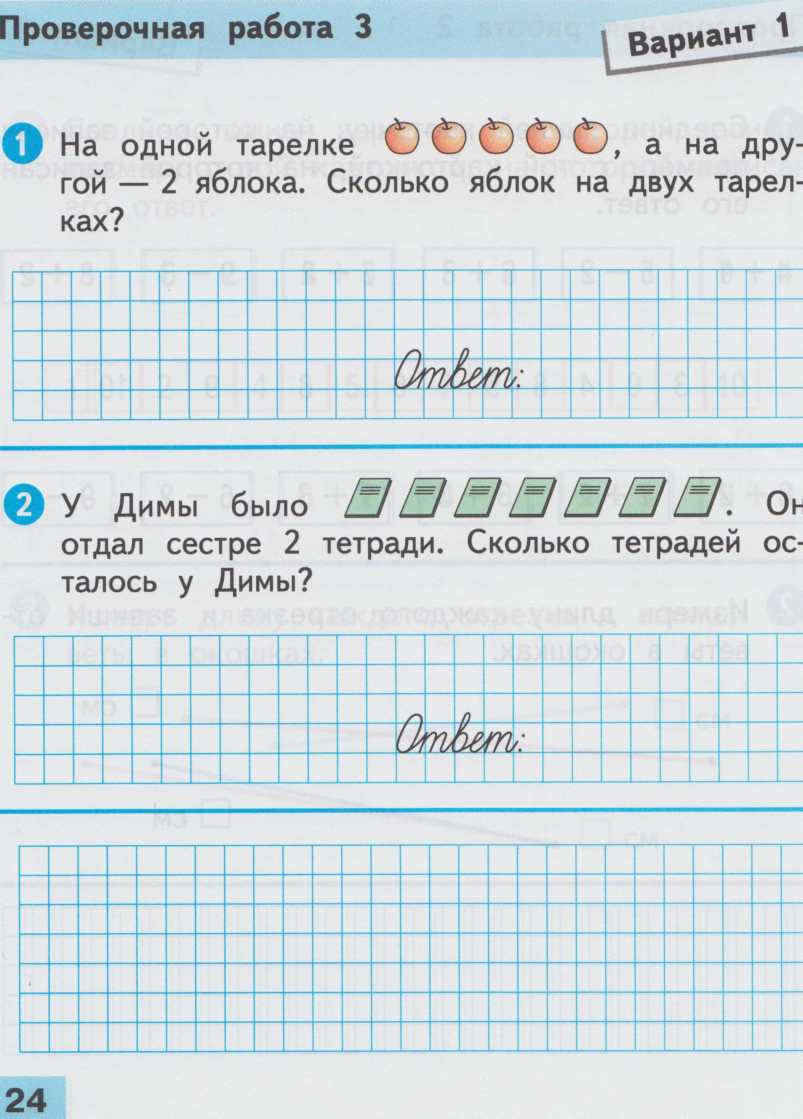 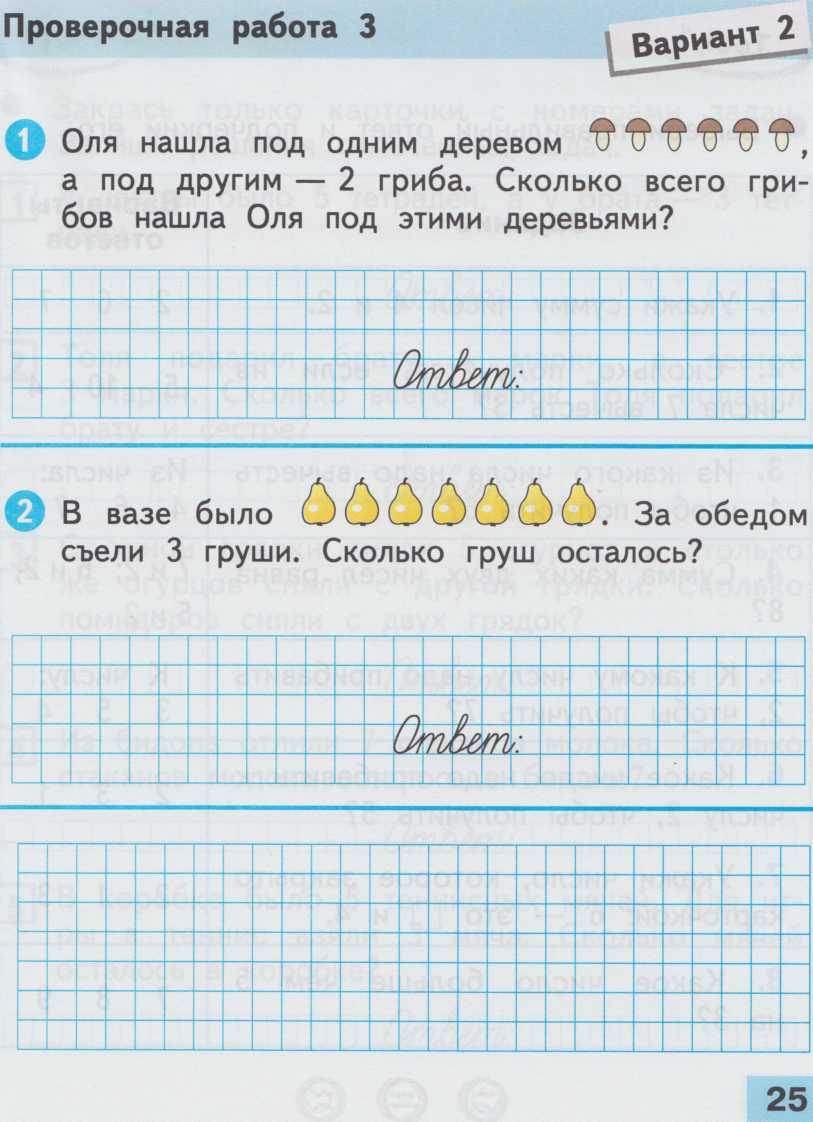 6
+
2
8
6
2
8
=
+
=
8
8
7
-
2
5
=
7
-
3
=
4
5
8
-
3
>
4
5
+
3
=
8
5
3
9
9
-
3
6
+
*
*
5
<
9
-
3
7
+
3
>
9
8
4
+
4
7
8
-
2
*
*
6
-
2
4
=
8
<
4
+
5
5
+
2
6
8
-
3
6
*
*
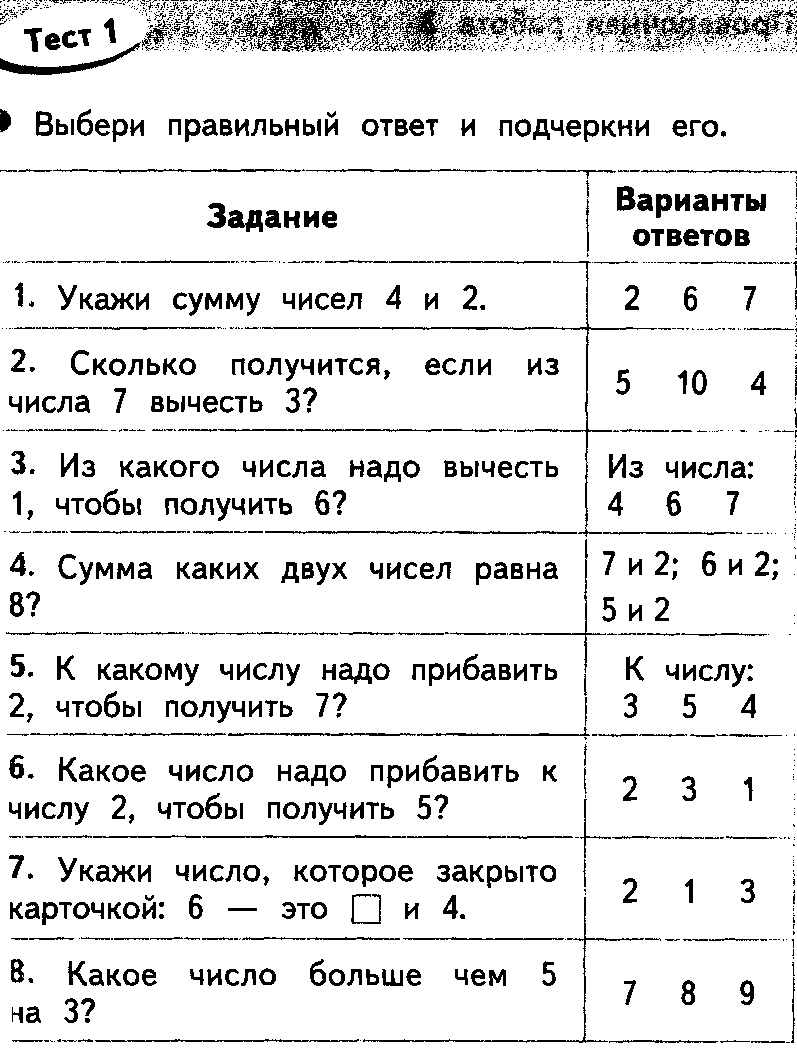 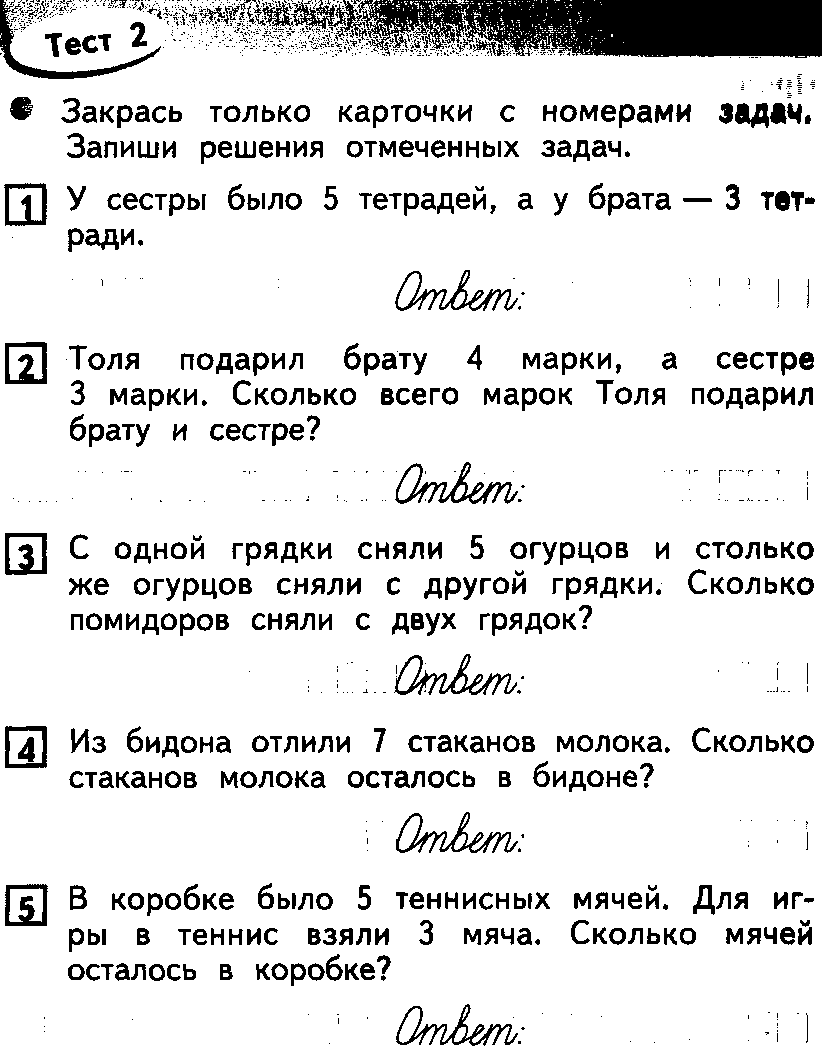 4
+
3
=
7
7 марок
5
-
3
=
2
2
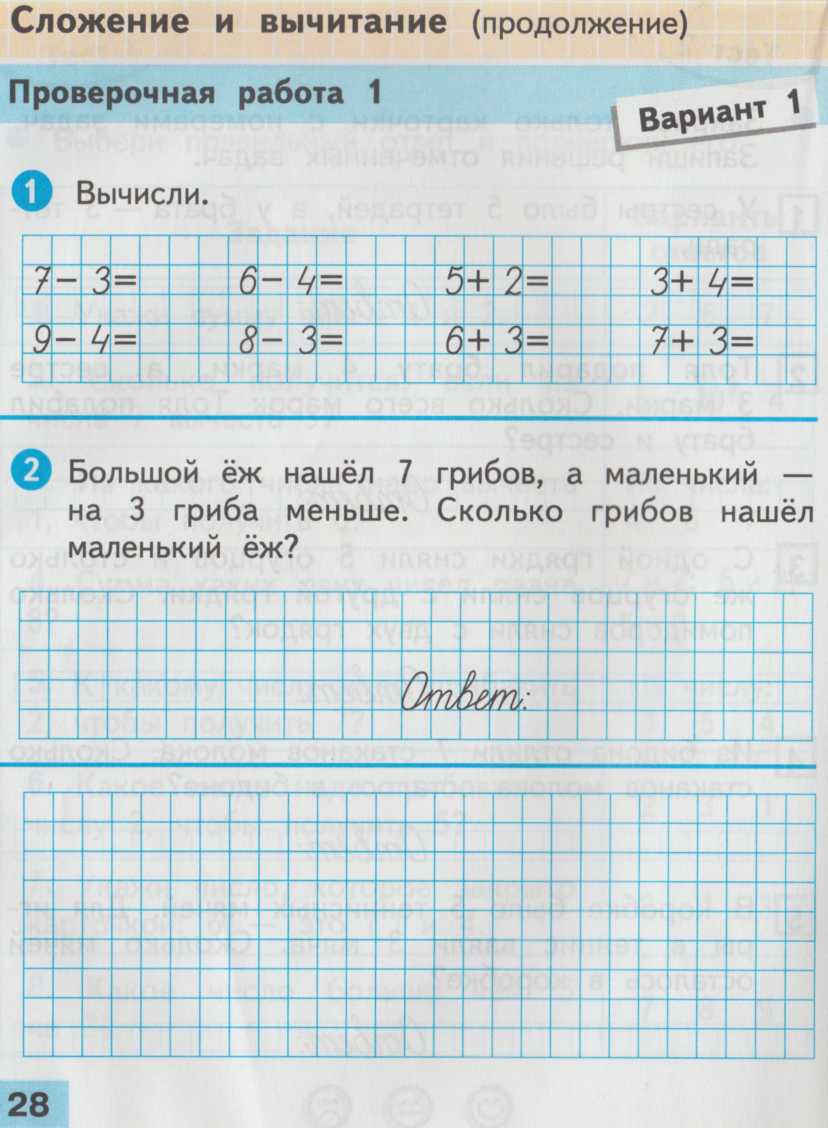 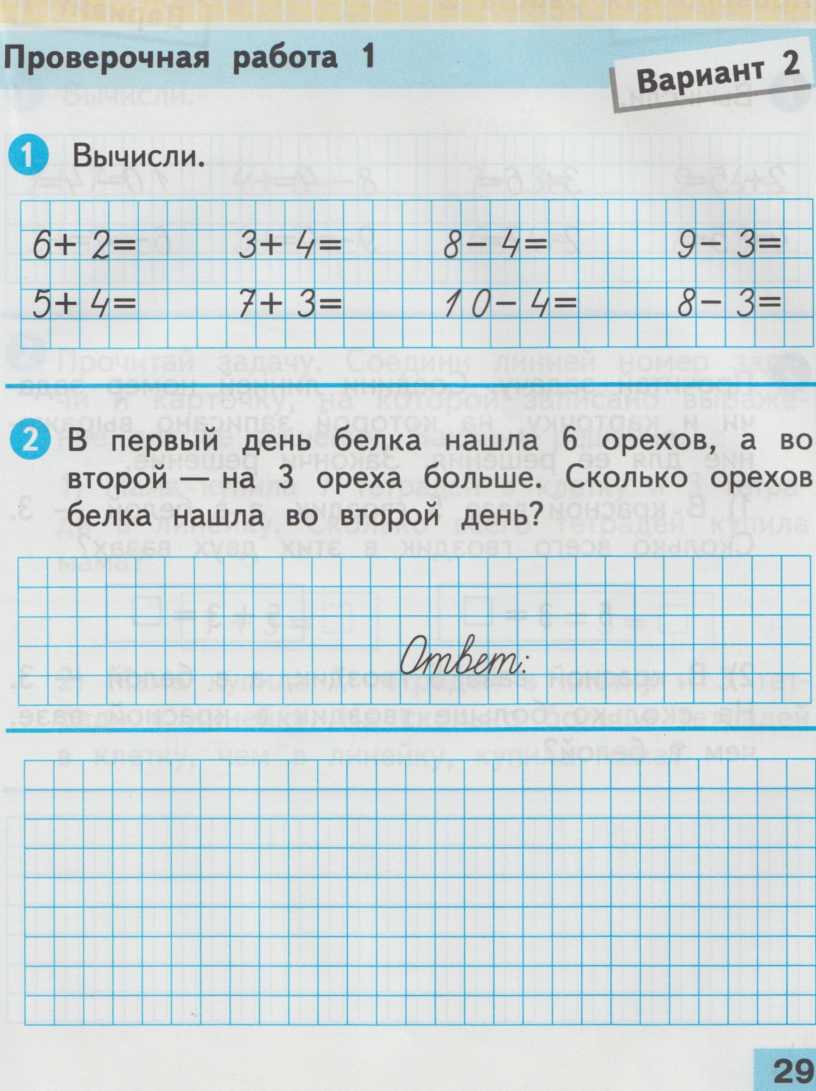 4
2
7
7
8
4
7
6
5
5
9
10
9
5
10
6
7
-
3
4
(г.)
=
6
+
3
=
9
(ор.)
4
гриба
9 ор.
3. Начертить один отрезок 5 см, другой на 3 см больше.
3. Начертить один отрезок 9 см, другой на 4 см меньше.
5 см
9 см
5
+
3
=
8
(см)
9 - 4=5 (см)
8 см
5 см
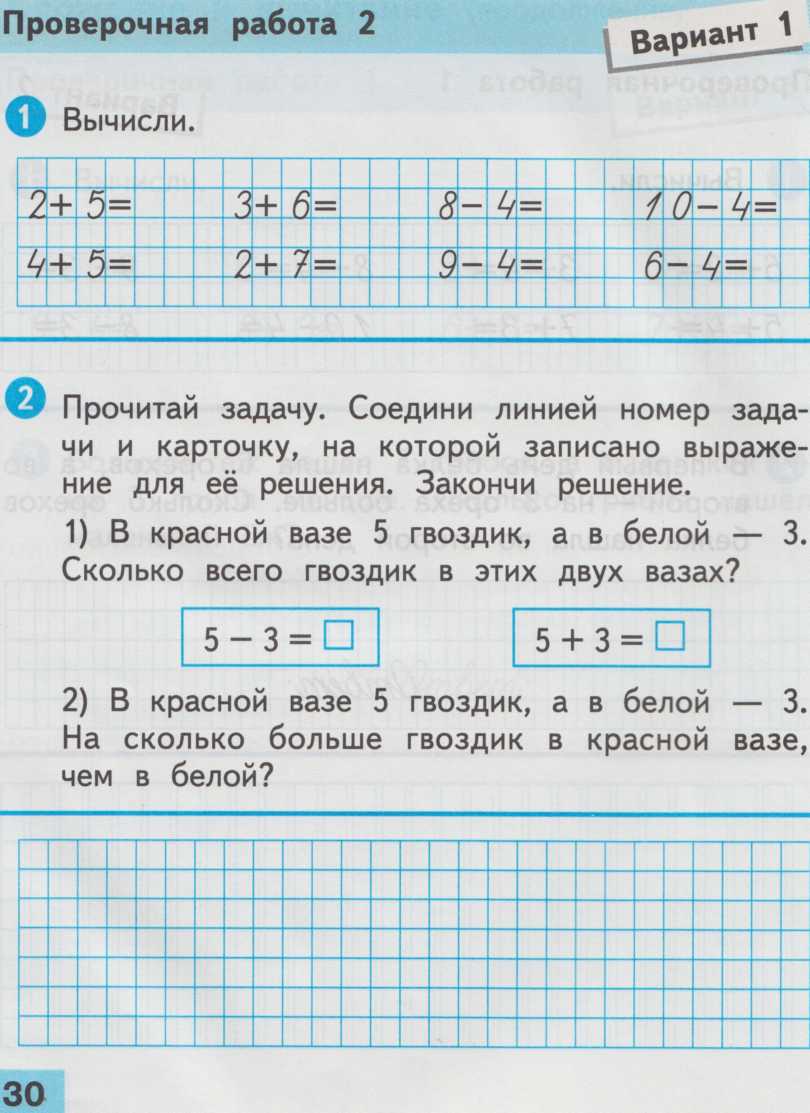 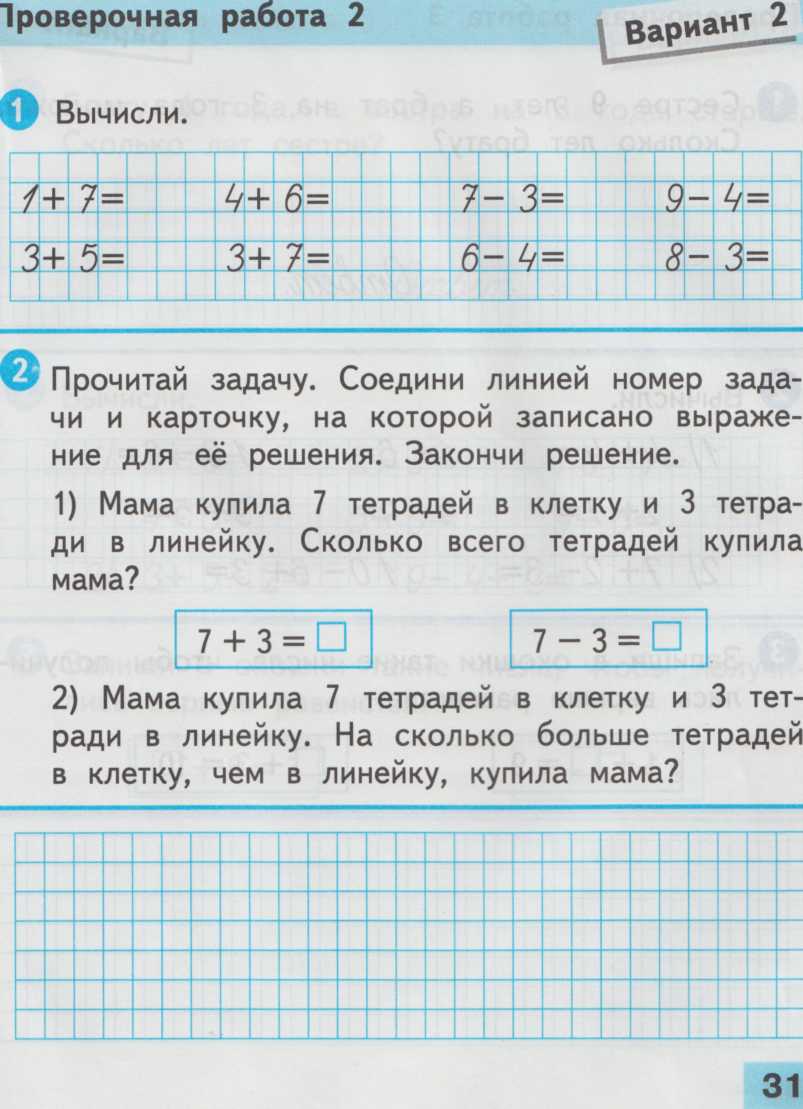 10
4
5
7
9
4
6
8
9
9
8
10
2
5
5
2
2
8
10
4
3. Начертить незамкнутую ломанную из четырёх 
отрезков
3. Начертить замкнутую ломанную из трёх отрезков